Проект “RC машинка”
Работал Макси Мисько, Динис Батраков, Юрий Ломаев
Пермь 2021, Промробоквантум
Цели, задачи
Цели: 
Постройка RC машинки 
Получение навыков в сборке электрических схем

Задачи:
Постройка шасси из конструктора Lego 
Сборка электрической схемы
Написание программы для приёма сигнала с пульта управления
Внешний вид шасси версии 1
В процессе испытаний оказались неудобными: подвеска, редуктор, площадка для электроники.
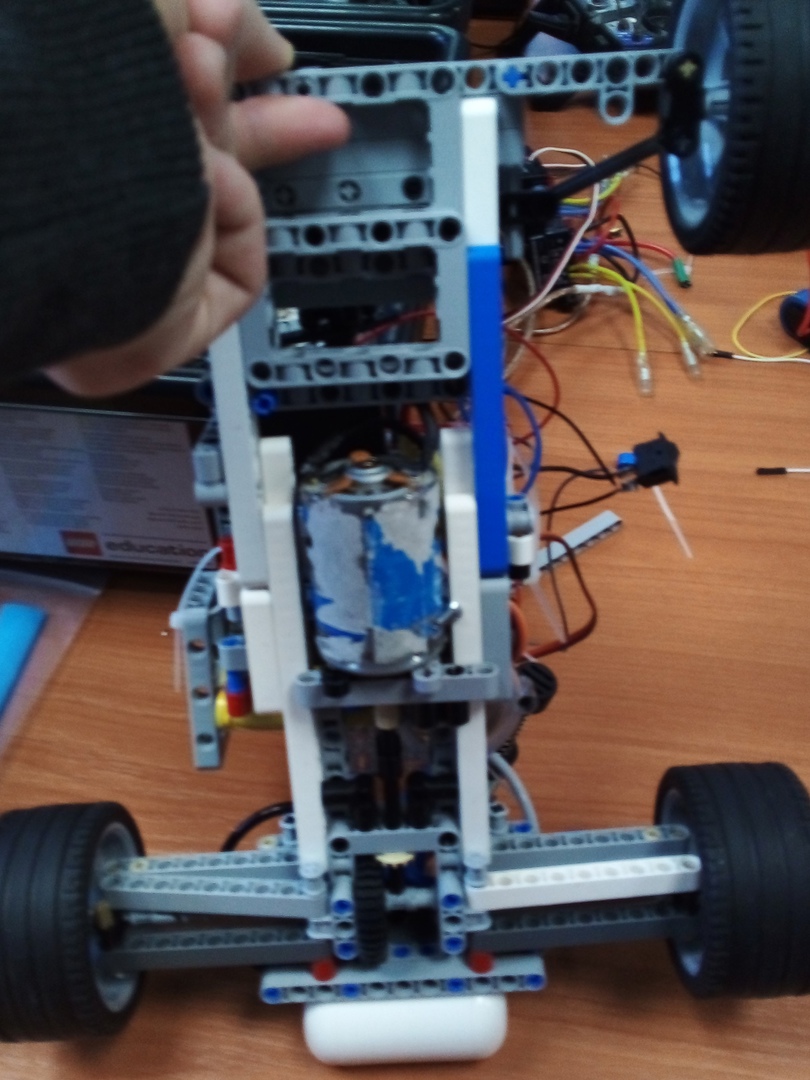 Внешний вид версия 2. Слева площадка с Arduino, Приёмником, Повербанком. Справа драйвер, двигатель, редуктор, аккумулятор . Вверху рулевое управление.
Внешний вид версия 3. В процессе испытаний оказались неудобными: плата и пришлось её заменить и в связи с этим пришлось убрать Arduino c повербанком и немного изменить редуктор. Конечные изменения технической части. И ещё мы укрепили корпус машинки.
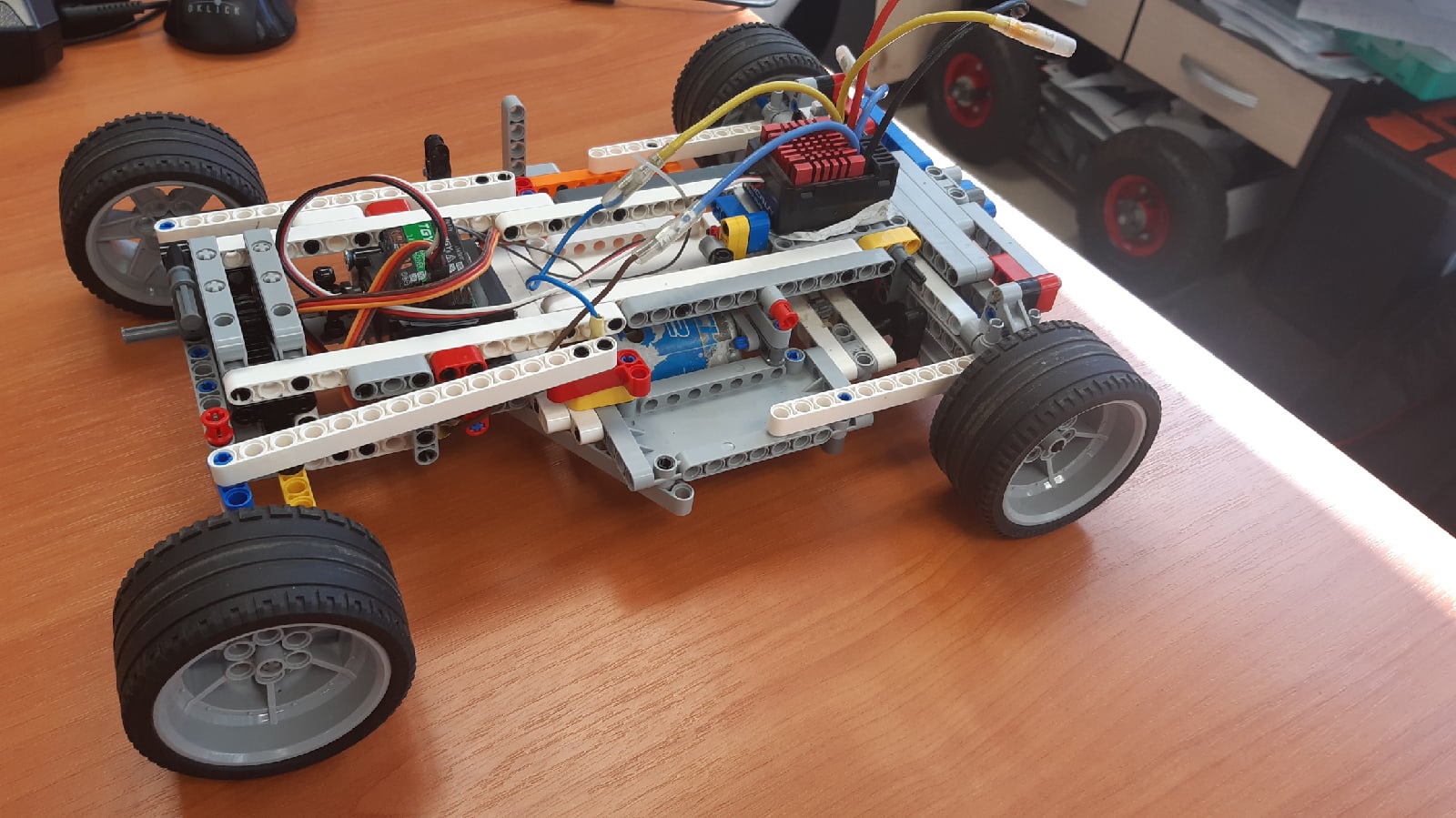 Внешний вид пульта
Спасибо за внимание!